Modelling Cancer
Computational Modelling SSC 
Mitchell Lab
Diffuse Large B-cell Lymphoma
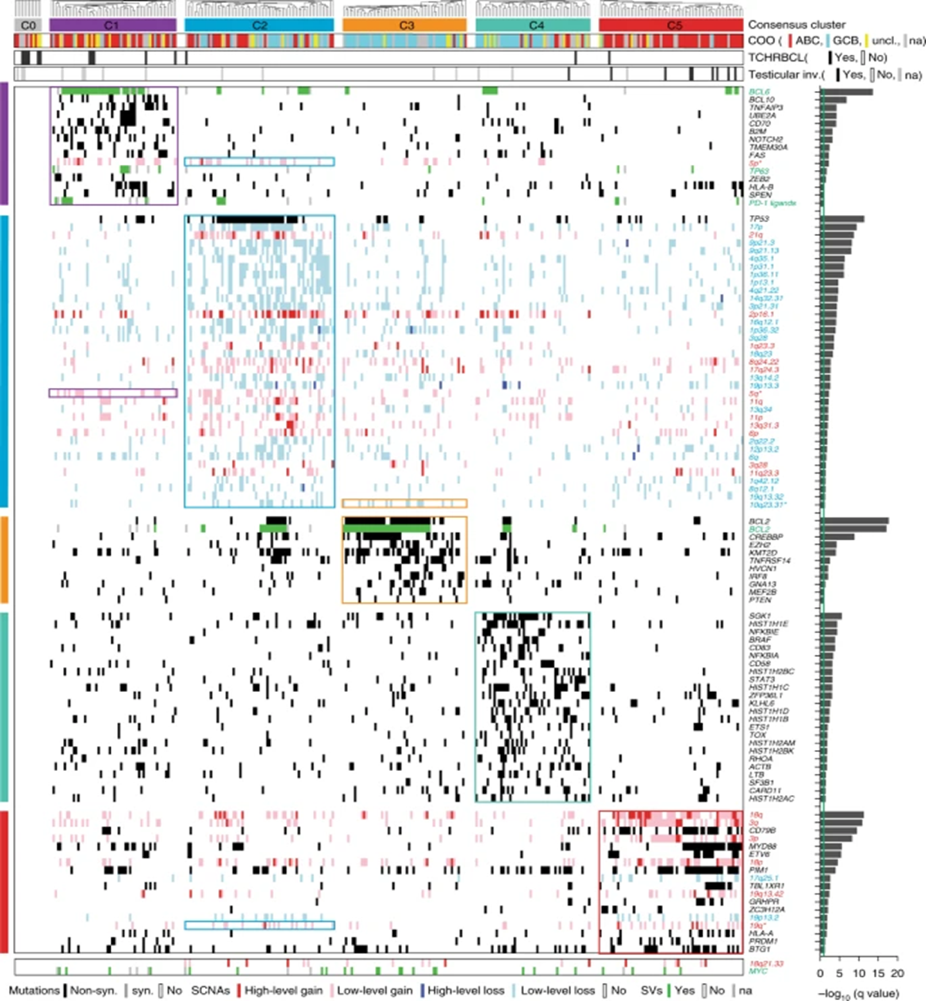 The most common type of Non-Hodgkin’s Lymphoma in adults (25-30%) >6000 annual cases in the UK
Highly heterogenous
R-CHOP is the gold standard treatment for DLBCL, with a 60% success rate
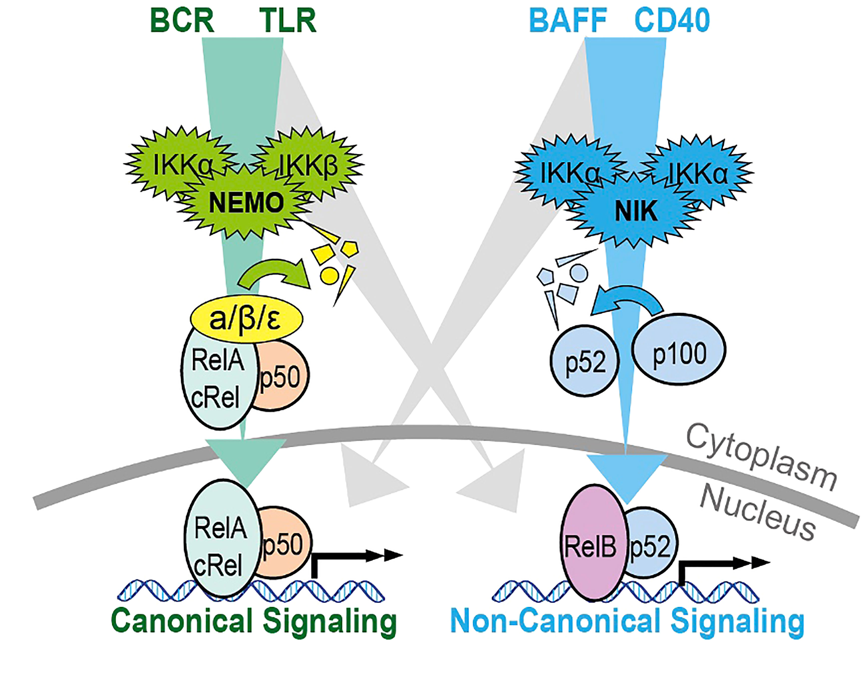 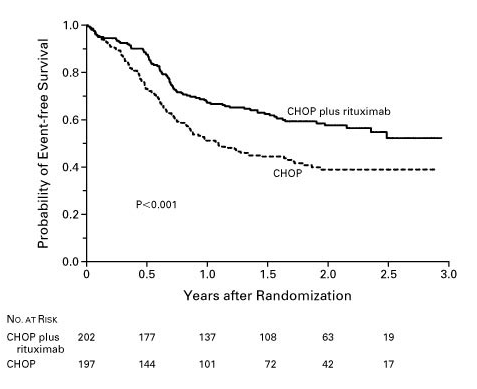 The transcription factor NF-κB is a key regulator of inflammation and immunity

NF-κB is activated by viral & bacterial infections, DNA damage, pro-inflammatory cytokines, oxidative stress

Stimulation via cell surface receptors stimulate either the canonical or non-canonical NF-κB pathway via NEMO or NIK.
O’Donnel et al, Front. Oncol., 2023
Coiffier et al., N Enl J Med, 2002
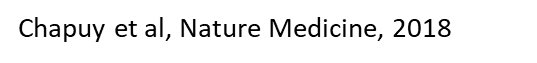 Knock out of NF-κB is toxic, therefore we need to find alternatives
NF-κB regulates the expression of the BCL2- family anti-apoptotic proteins: BCL2, MCL1, BCLXL
When NF-κB is upregulated by the TME, so are anti-apoptotic proteins, causing cancer cells to ‘escape’ apoptosis
NF-κB
BH3-only protein binding selectivity has formed the basis of rational drug design strategies to antagonize distinct anti-apoptotic BCL2- family members.


Examples of BH3 Mimetics

          ABT199 BCL2 Inhibitor
          AZD5991 MCL1 Inhibitor
          A-1331852 BCLXL Inhibitor
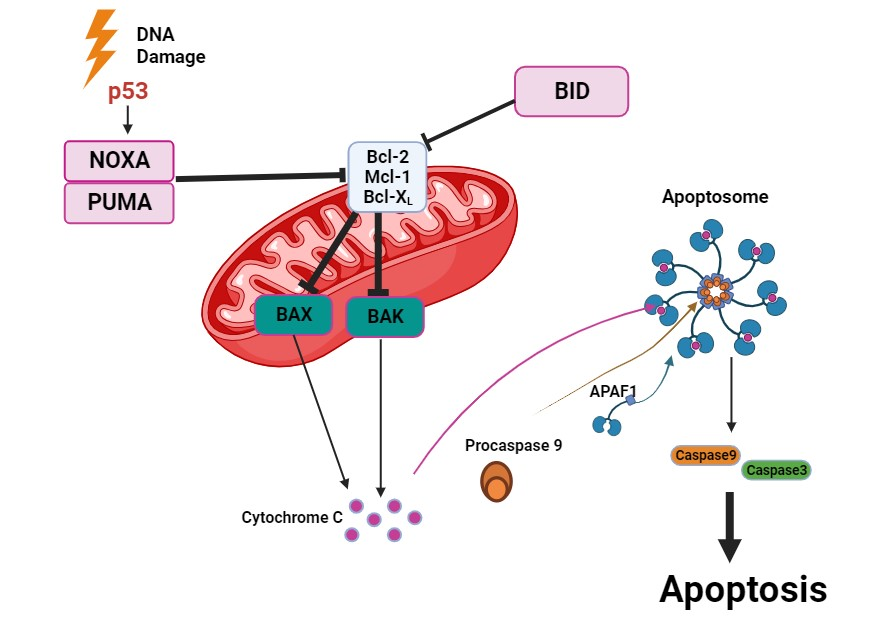 Steady state
Steady state
Time course
Time course
3 Inputs:
(well 6 really)
BCR
TLR
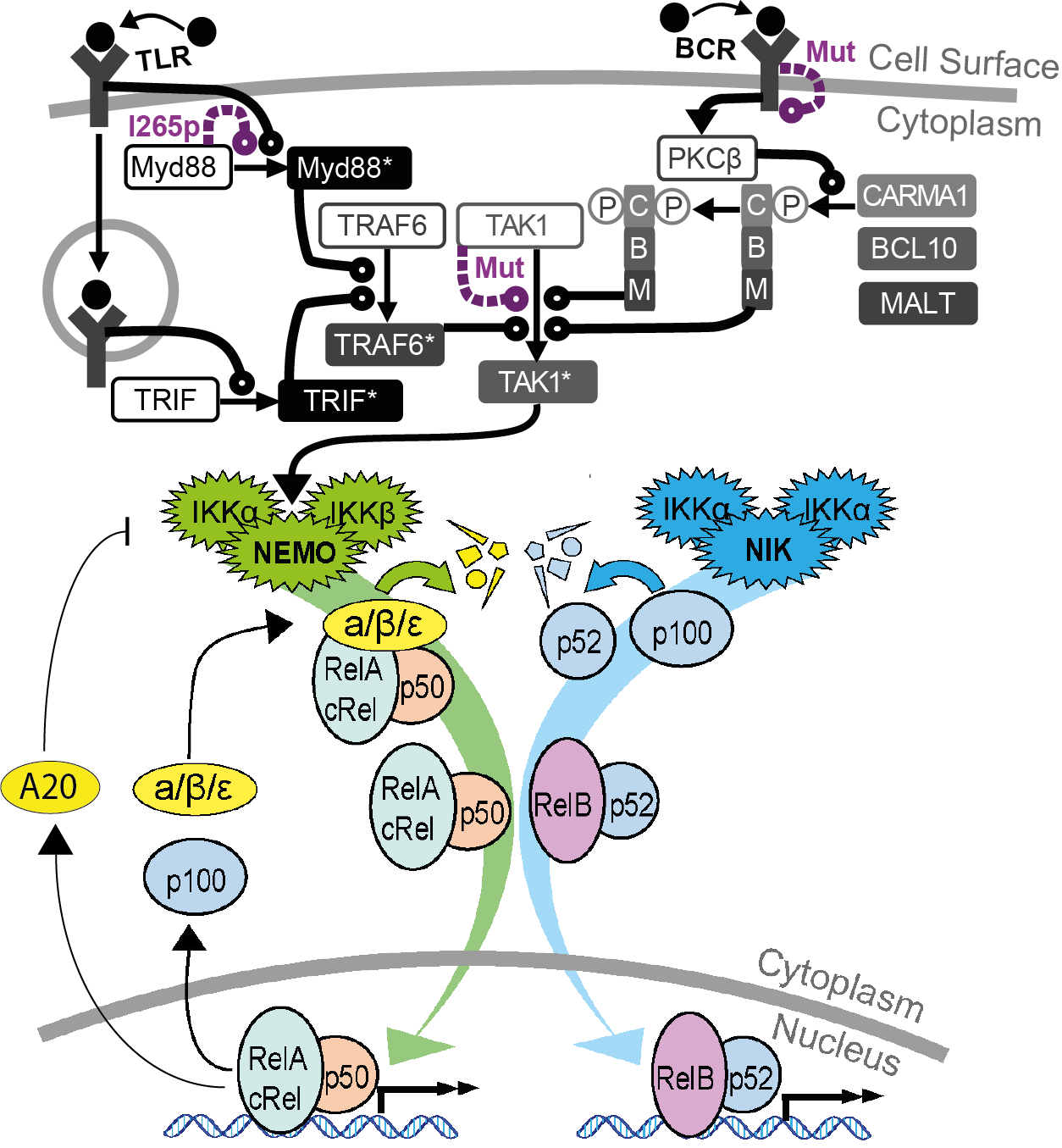 Steady state
Time course
NIK
Building a NF-κΒ – BCL2 Model
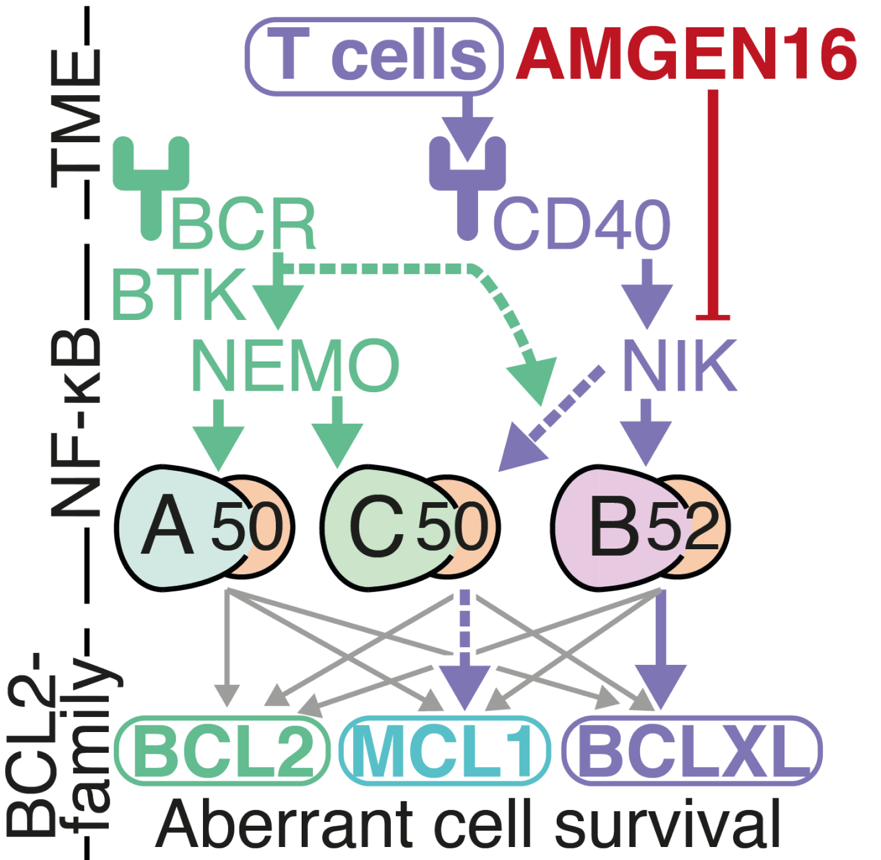 Parameter file
Rate laws file
Reaction file
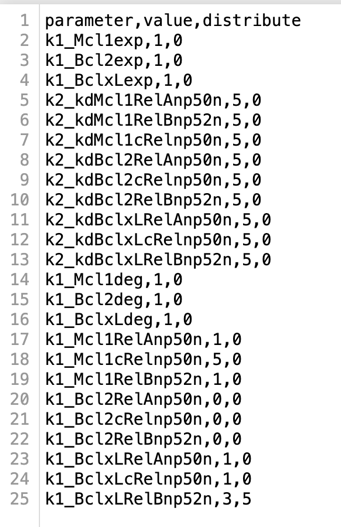 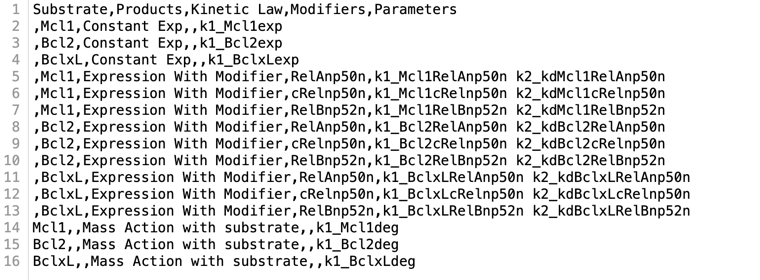 +
+
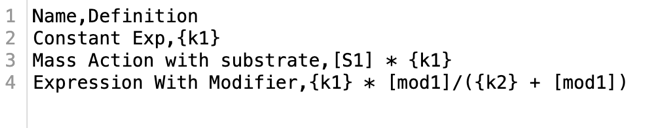 +
Wet lab data
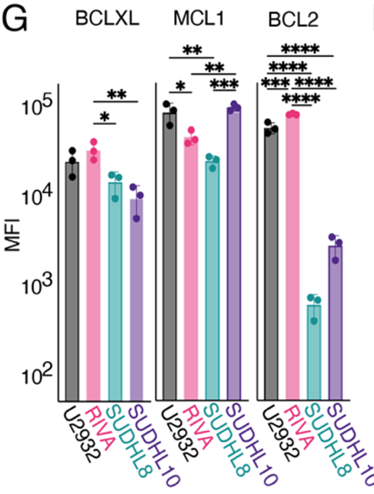 Generation of virtual DLBCL cell lines
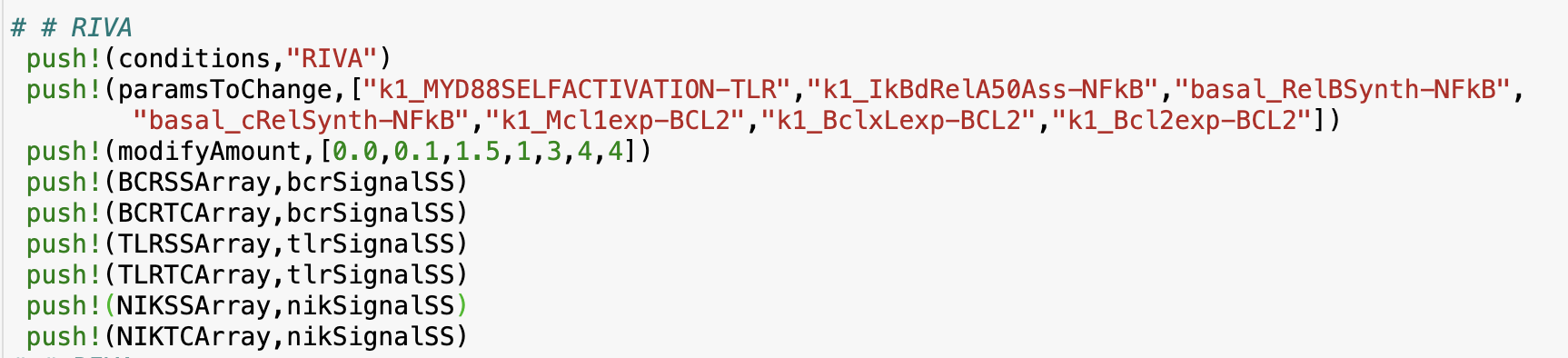 Let’s plot NF-κΒ activity!
http://139.184.170.218:9001/hub/login?next=%2Fhub%2F- cancerModelling/Emily
Go to:
Run the code
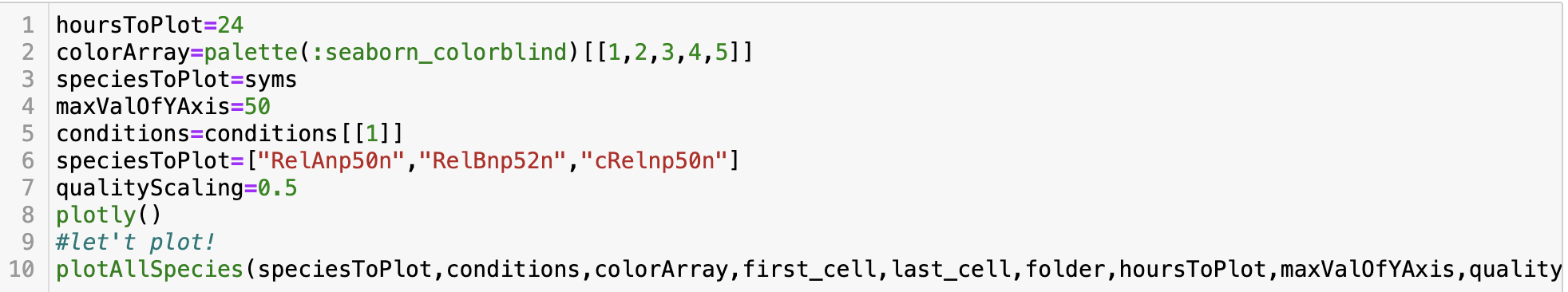 “RelAnp50n” = RelA:p50 in the nucleus
“RelBnp52n” = RelB:p52 in the nucleus
“cRelnp50n” = cRel:p50 in the nucleus
Modelling TME inputs
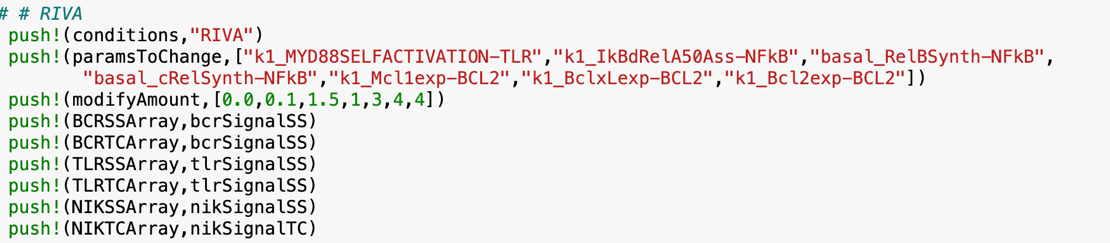 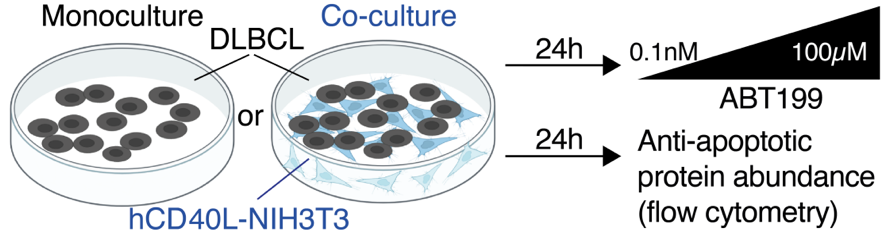 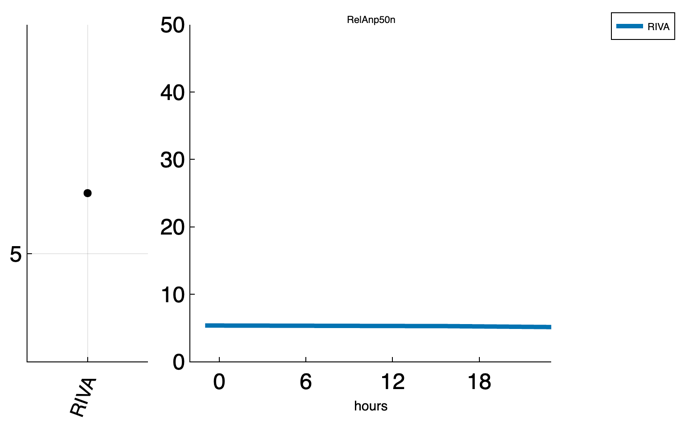 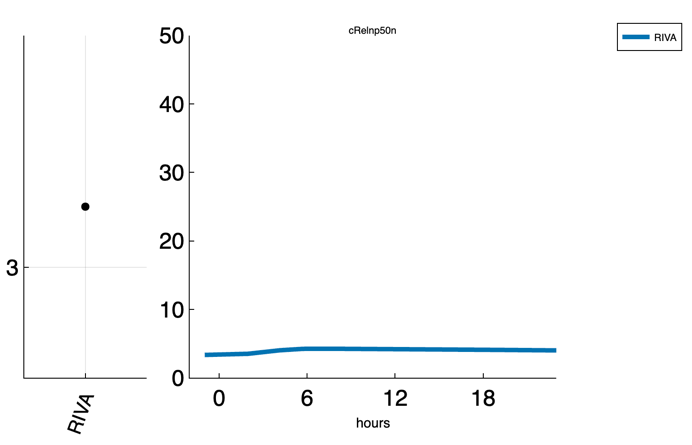 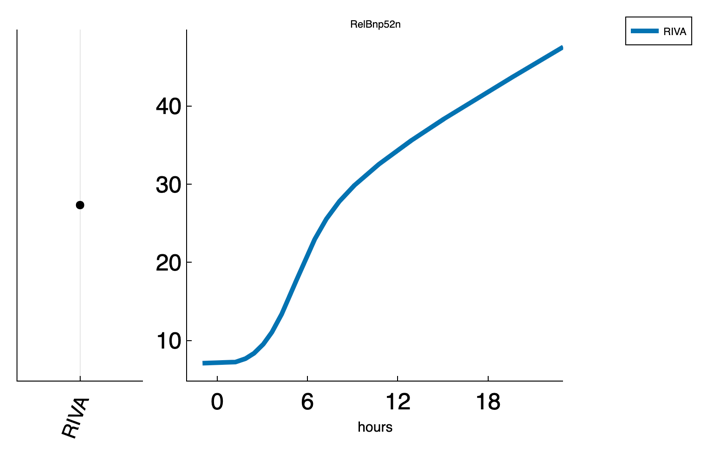 Now let’s plot BCL2-family outputs!
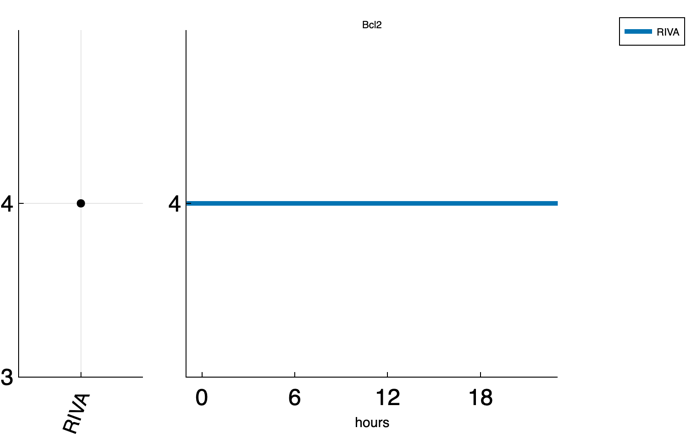 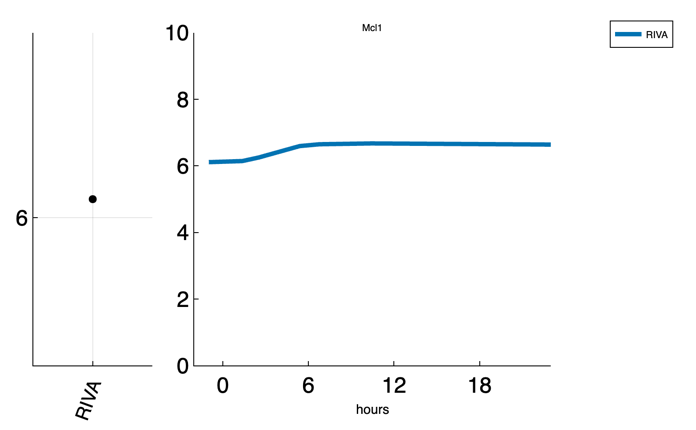 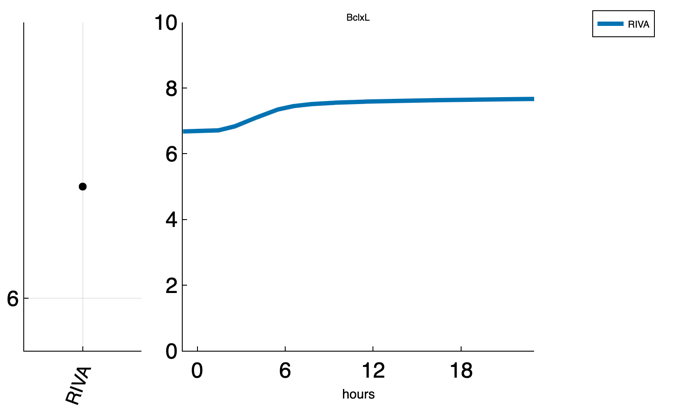 Now let’s simulate more TME signals
1. Create a new virtual “RIVA” cell line with high BCR steady-state for both BCRSSArray and BCRTCArray, keeping NIKTC
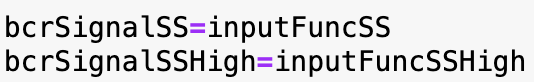 In your code you can find the name of the high BCR steady-state function to asign
Hint
2. Run your code and plot outputs for Bcl2, Mcl1, BclxL, RelAnp50n, RelBnp52n and cRelnp50n
3. Can you spot any patterns?
4. Assesment suggestions: - Examine the effect of different basal TME activities in virtual RIVA cells, 
                                               - Model drugs that target NF-κΒ and reduce BCL2-family expression in the presence of TME signals
Contact details: A.Vareli@bsms.ac.uk